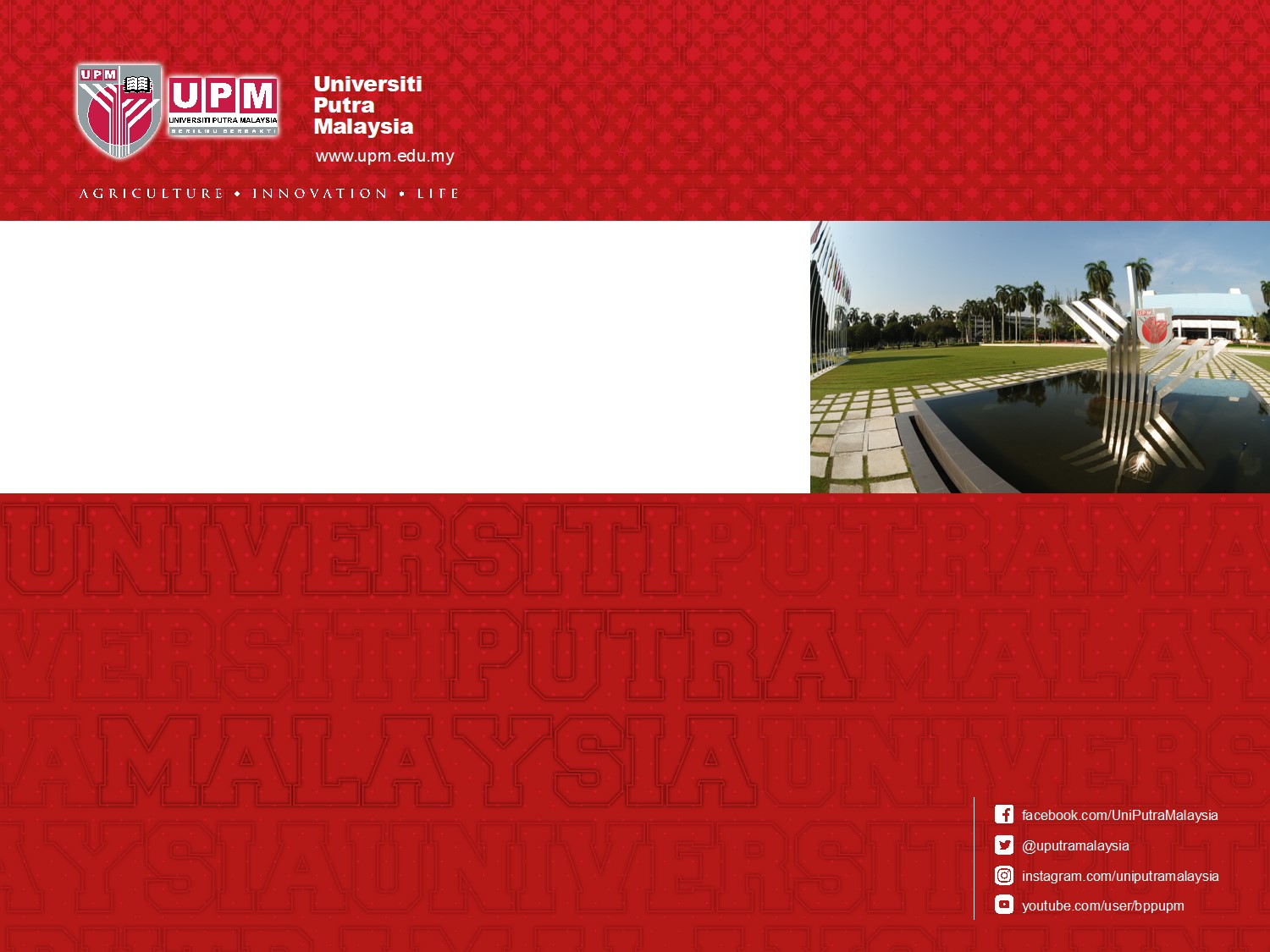 <isi nama program>

<isi nama penceramah>

<isi nombor / emel untuk dihubungi>
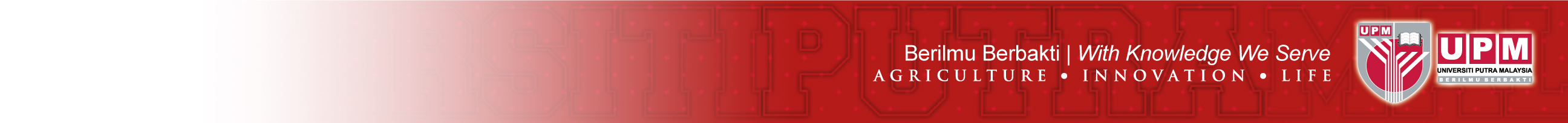 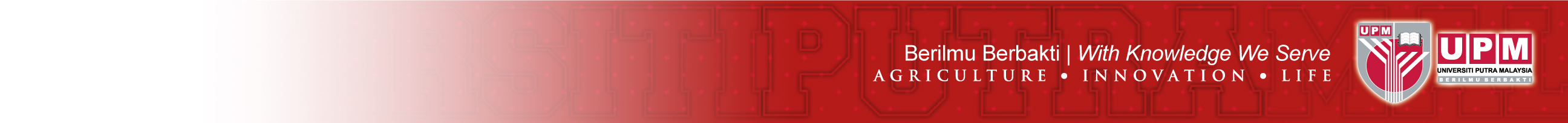 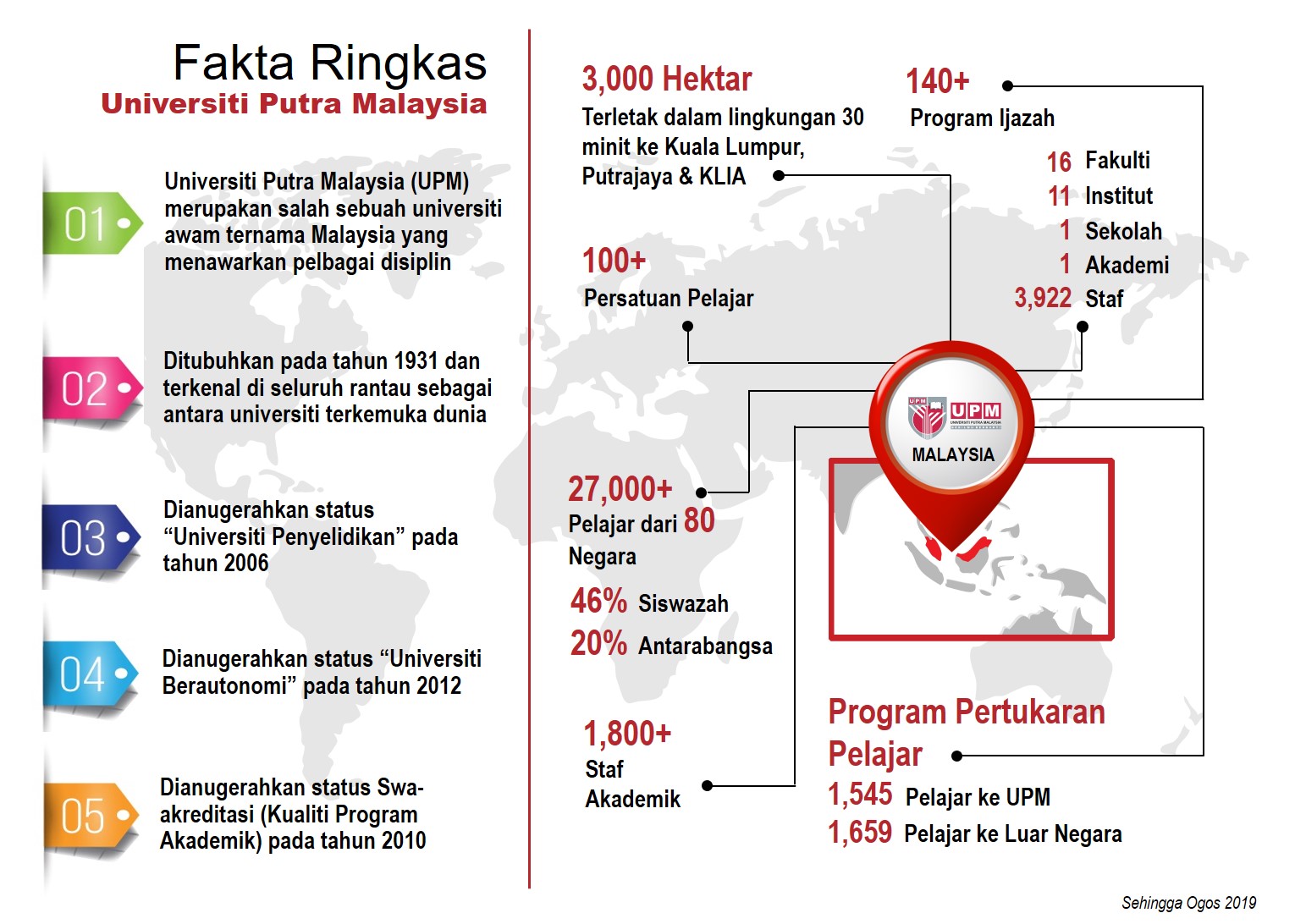 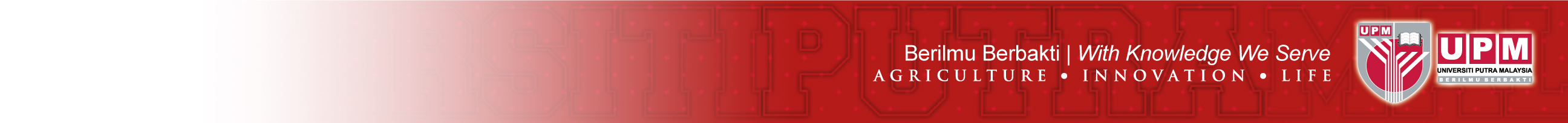 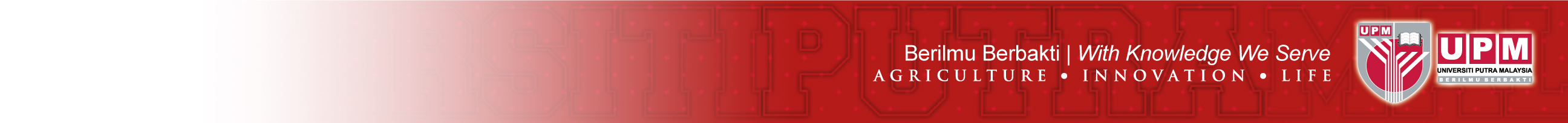 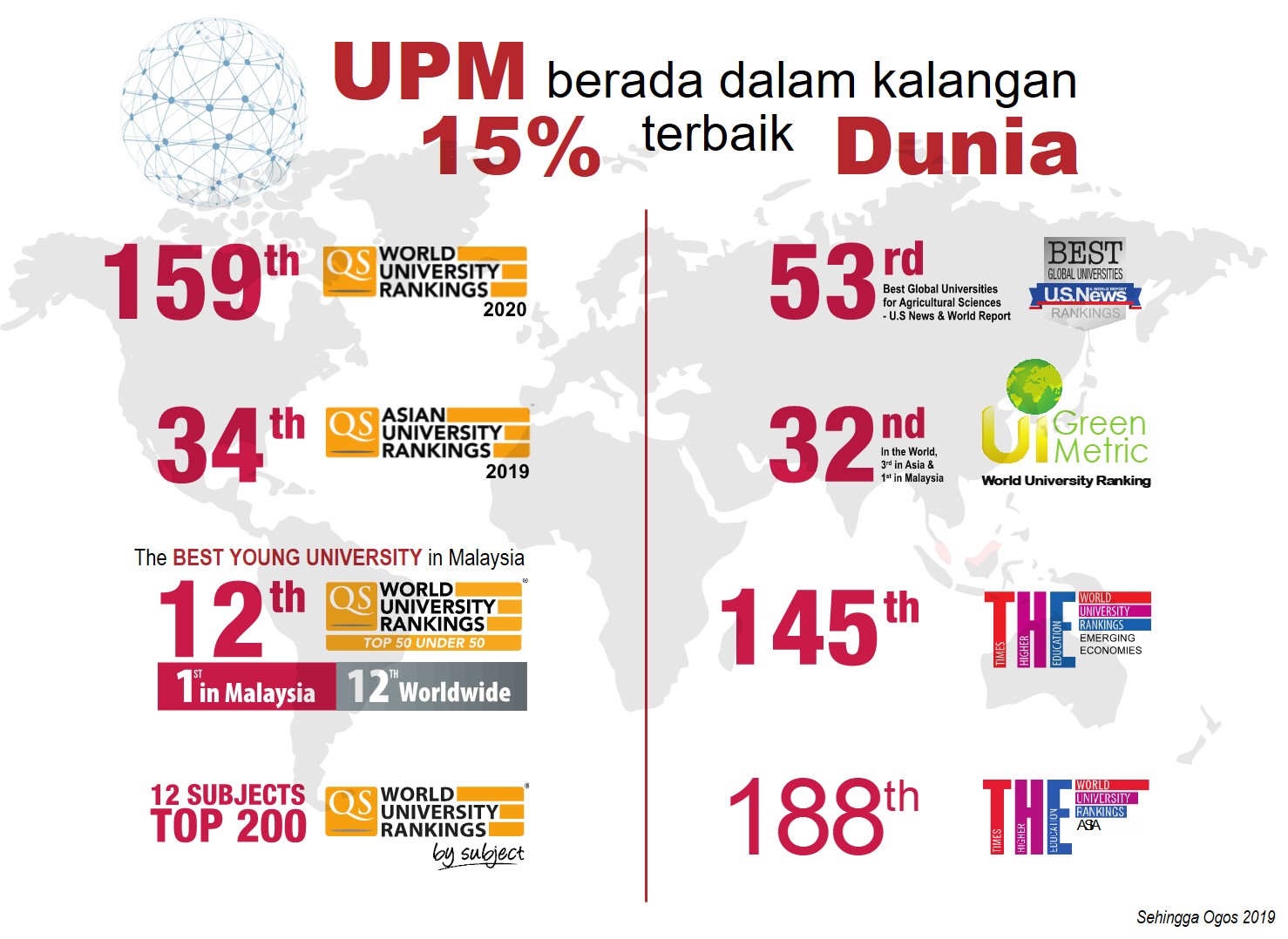 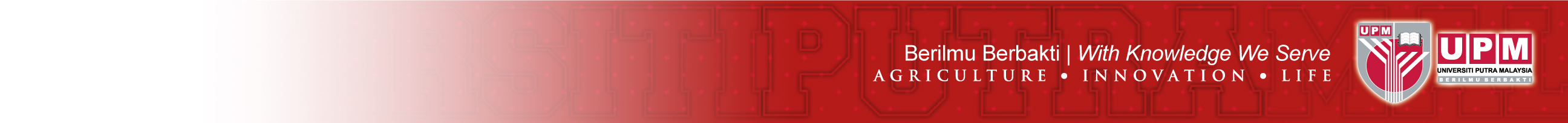 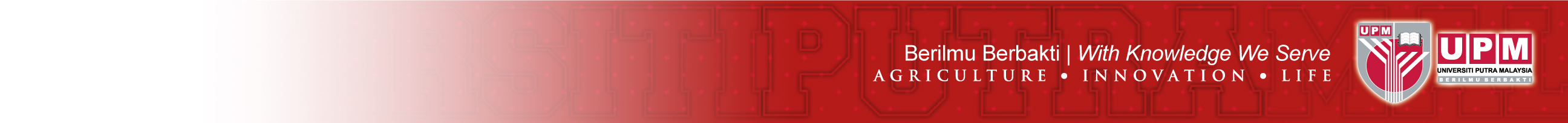 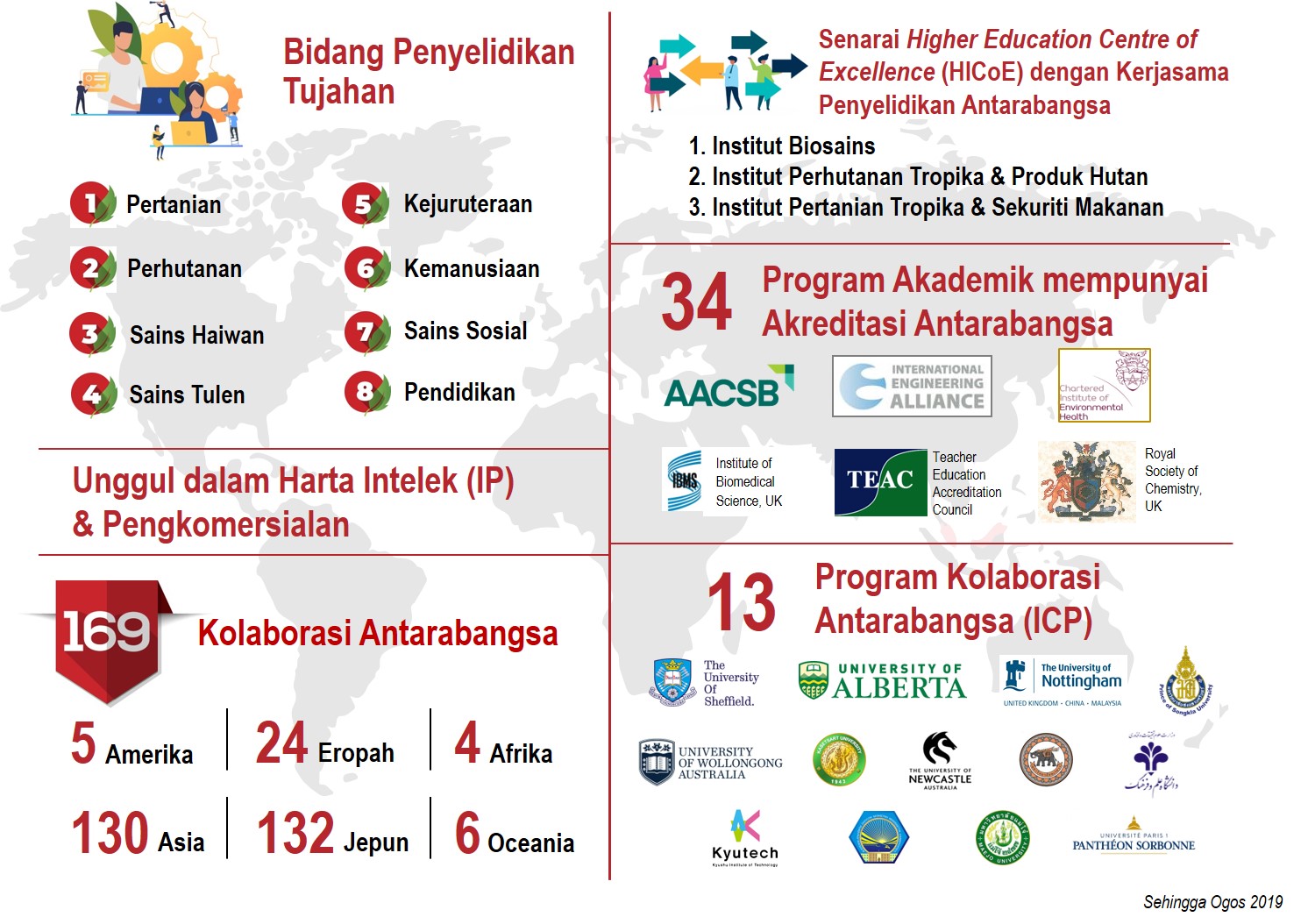 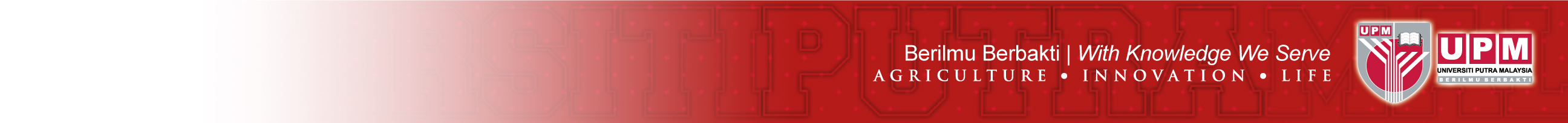 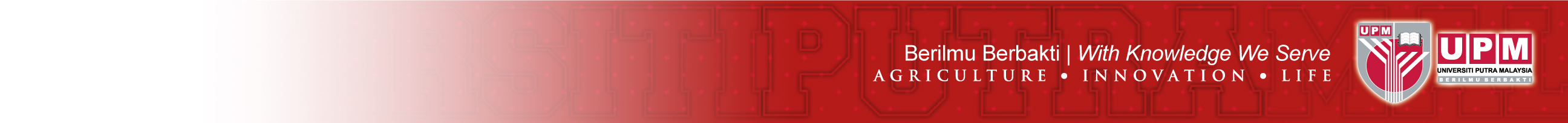 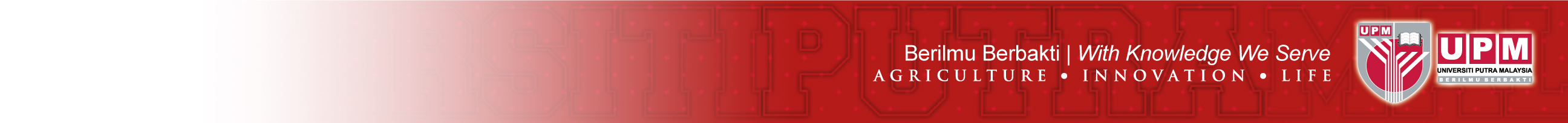 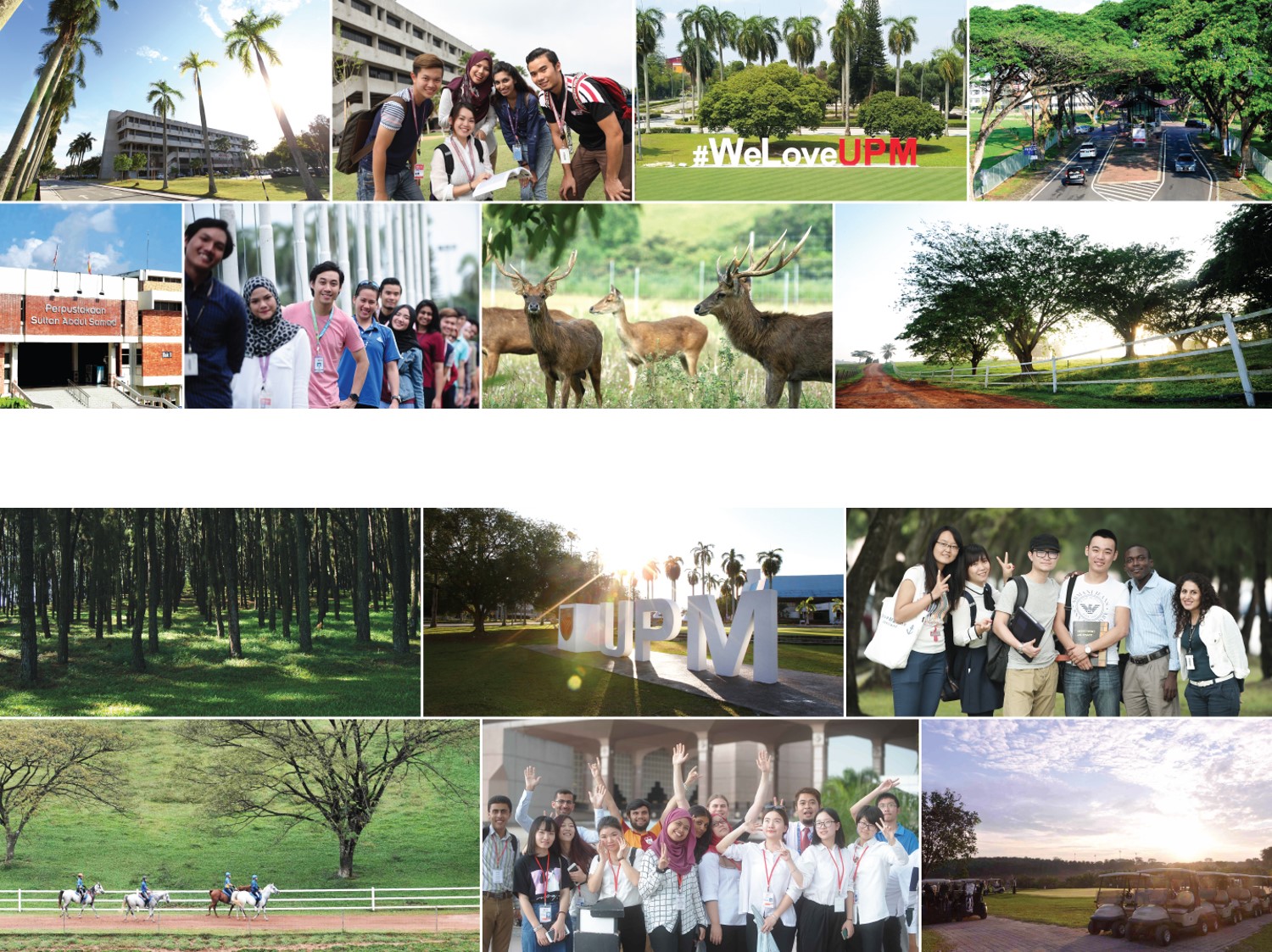 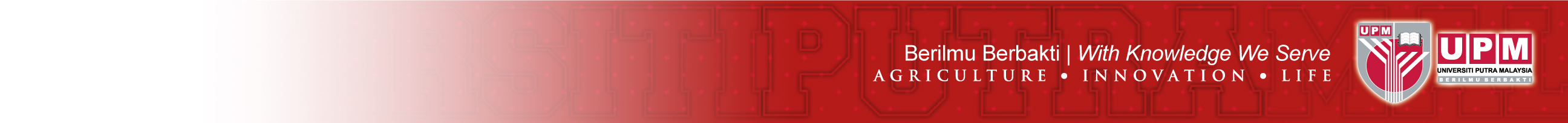 TERIMA KASIH